О, счастливчик!
Игра по музыке для учащихся 7 класса
Учитель музыки
МАОУ «Лицей № 11» г. Ростова-на-Дону 
Палецких Елена Викторовна
Инструкция к игре
6
Вопрос
5
В   ответ № 2
А   ответ № 1
4
3
Включить музыку
Сумма выигранных баллов
Помощь друга
1 балл
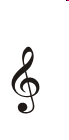 50/50
Инструкция к игре
6
Выбор варианта ответа
Вопрос с несгораемой суммой баллов
5
В   ответ № 2
А   ответ № 1
4
3
Возможность убрать два неверных ответа
Переход к вопросам и количество баллов
2
Пройденный этап
В начало
50/50
1
Выберите номер игрока
1
2
3
4
5
6
6
Вокальное произведение, которое исполнялось под балконом любимой девушки
5
4
3
В   гимн
А   серенада
2
D   опера
C   кантата
1
50/50
6
Вокальное произведение, которое исполнялось под балконом любимой девушки
5
4
3
А   серенада
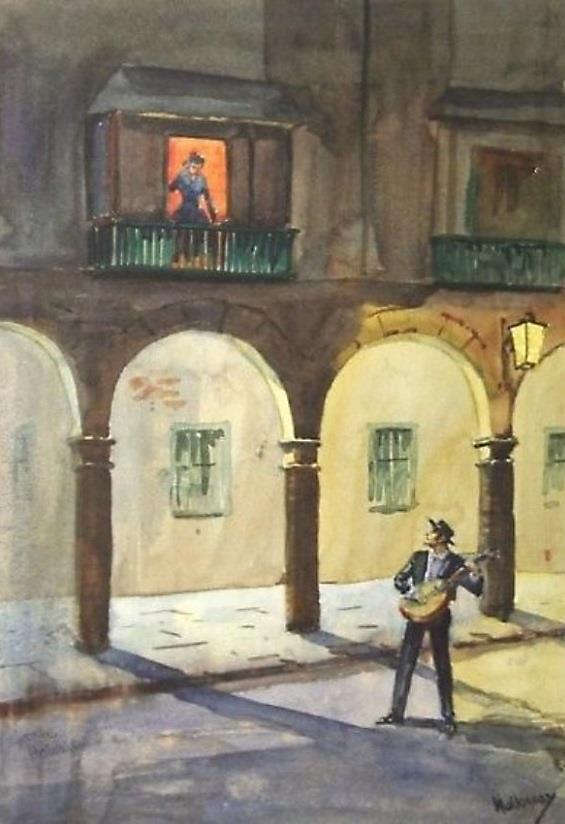 2
1
1 балл
6
Один из древнейших музыкальных инструментов, символ музыкальной культуры в древнегреческой мифологии
5
4
3
В   орган
А   скрипка
2
D   арфа
C   флейта
1
50/50
6
Один из древнейших музыкальных инструментов, символ музыкальной культуры в древнегреческой мифологии
5
4
3
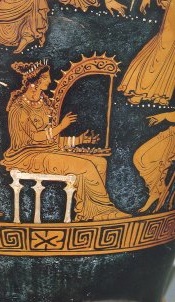 2
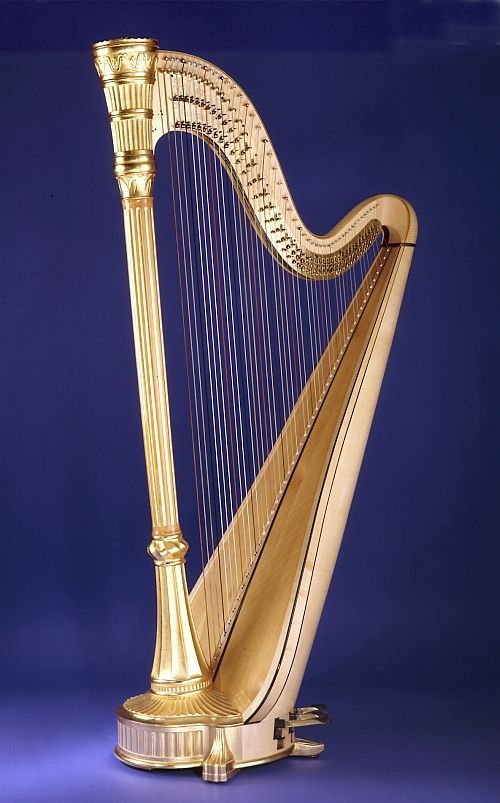 D   арфа
1
3 балла
6
Определите музыкальный инструмент по звучанию
5
4
3
В   орган
А   скрипка
2
D   арфа
C   флейта
1
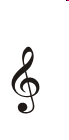 50/50
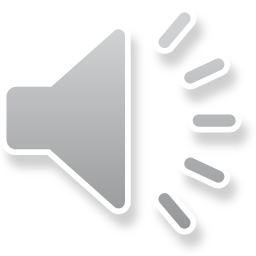 6
Определите музыкальный инструмент по звучанию
5
4
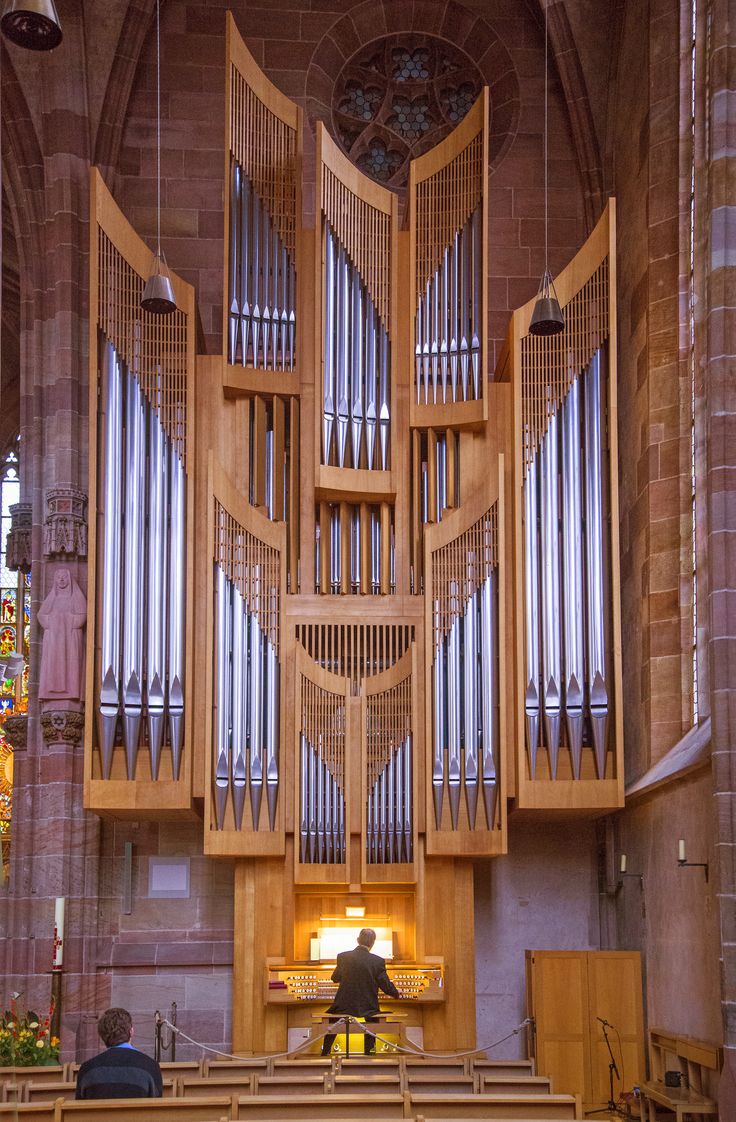 3
В   орган
2
1
6 баллов
6
Автор пьес для фортепиано «Избушка на курьих ножках», «Гном», «Балет невылупившихся птенцов», «Старый замок»
5
4
3
В   Глинка
А   Чайковский
2
D   Бородин
C   Мусоргский
1
50/50
6
Автор пьес для фортепиано «Избушка на курьих ножках», «Гном», «Балет невылупившихся птенцов», «Старый замок»
5
4
3
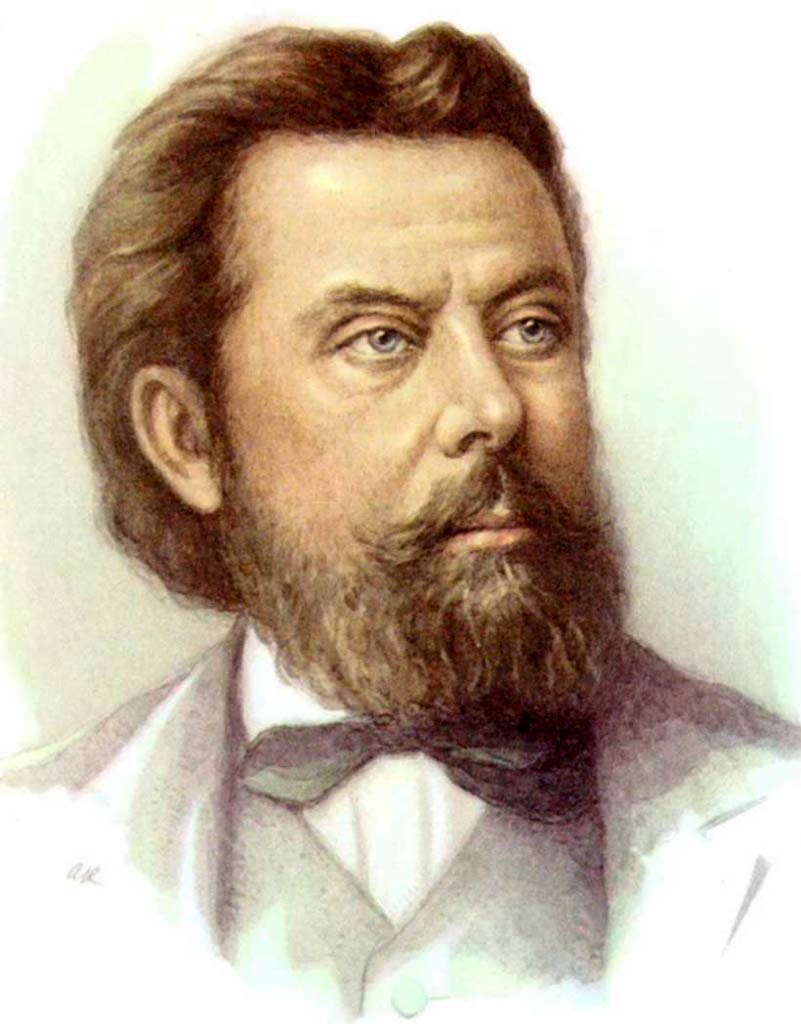 2
C   Мусоргский
1
10 баллов
6
Название музыкального произведения
5
4
В
А
Танец феи Драже из балета «Щелкунчик»
Вальс цветов из балета «Щелкунчик»
3
2
D
C
Па-де-де из балета «Щелкунчик»
Вальс из балета «Спящая красавица»
1
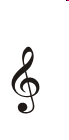 50/50
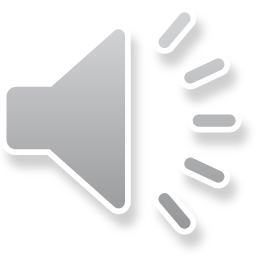 6
Название музыкального произведения
5
4
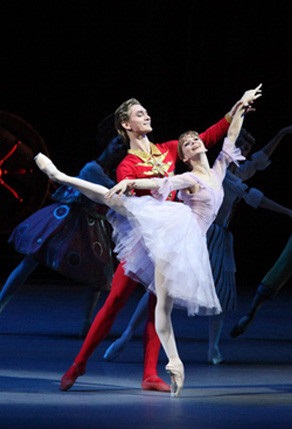 3
2
D
Па-де-де из балета «Щелкунчик»
1
15 баллов
Определите музыкальную форму по схеме
6
5
4
3
В   рондо
А   вариации
2
D   куплетная
C   сонатная
1
50/50
Определите музыкальную форму по схеме
6
5
4
3
В   рондо
2
1
21 балл
6
Сольное вокальное произведение с сопровождением фортепиано или гитары
5
4
3
В   романс
А   кантата
2
D   соната
C   прелюдия
1
50/50
6
Сольное вокальное произведение с сопровождением фортепиано или гитары
5
4
3
В   романс
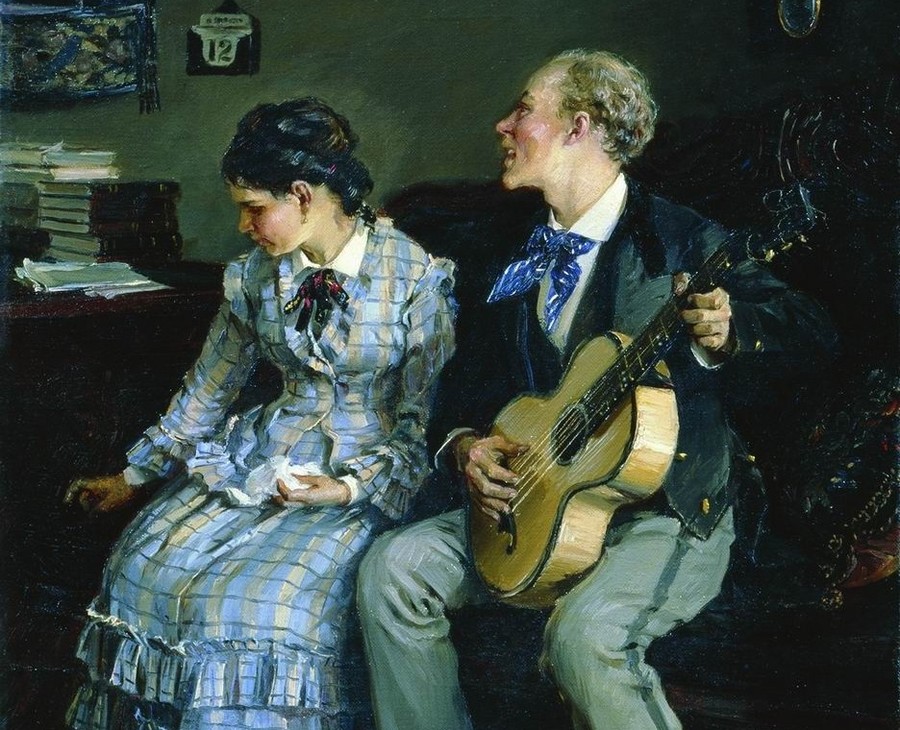 2
1
1 балл
6
Музыкальный инструмент – предшественник фортепиано, звук на котором извлекался с помощью щипка струн пёрышком
5
4
3
В   аккордеон
А   рояль
2
D   орган
C   клавесин
1
50/50
6
Музыкальный инструмент – предшественник фортепиано, звук на котором извлекался с помощью щипка струн пёрышком
5
4
3
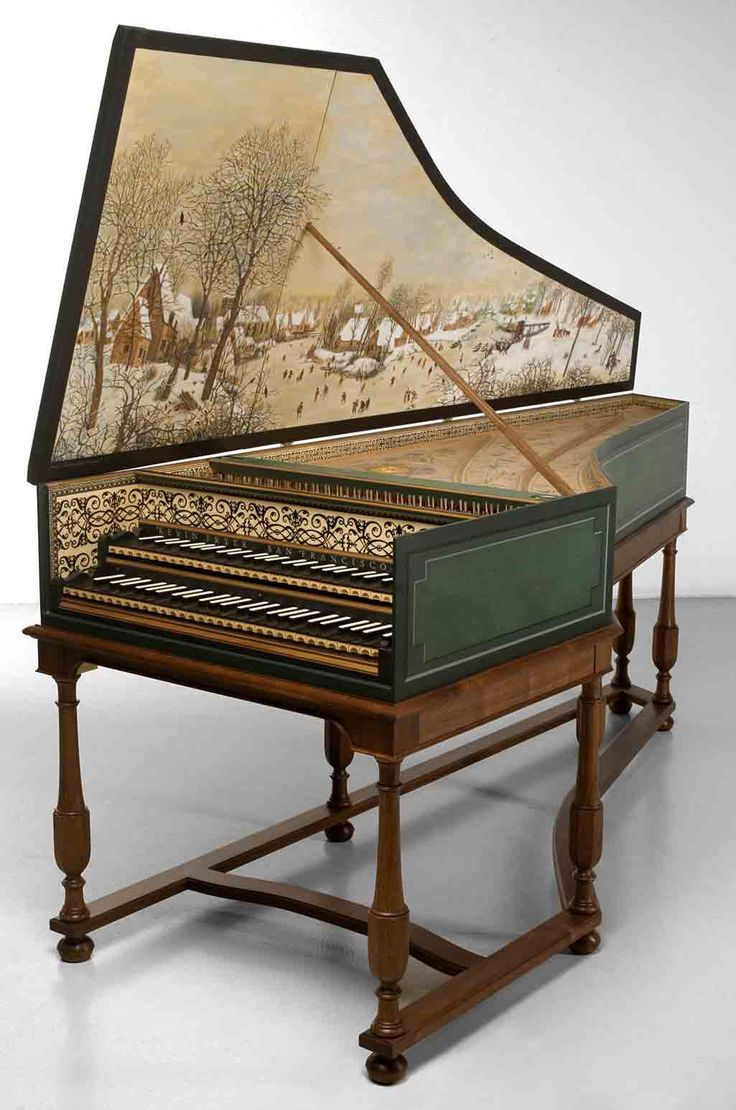 2
C   клавесин
1
3 балла
6
Определите музыкальный инструмент по звучанию
5
4
3
В   кларнет
А   фагот
2
D   орган
C   волынка
1
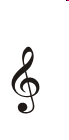 50/50
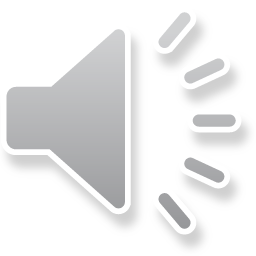 6
Определите музыкальный инструмент по звучанию
5
4
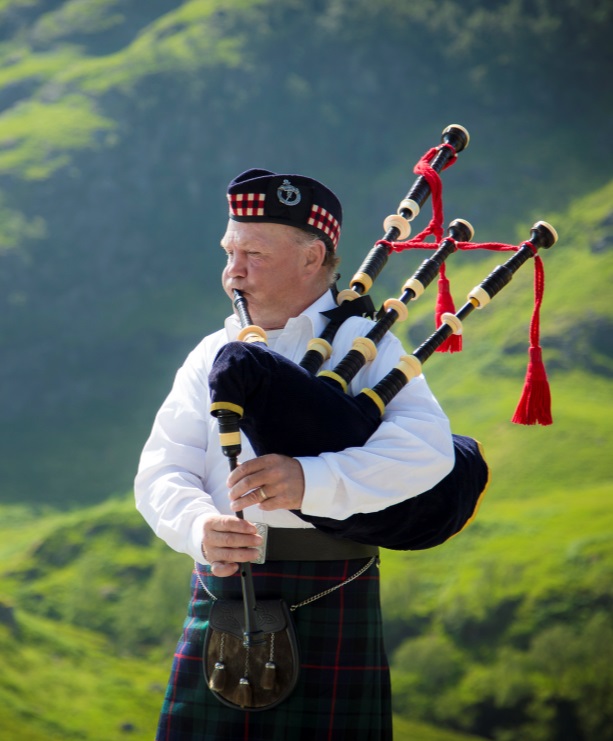 3
2
C   волынка
1
6 баллов
6
Норвежский композитор, автор произведений «Песня Сольвейг», «В пещере горного короля», «Шествие гномов»
5
4
3
В   Моцарт
А   Григ
2
D   Бетховен
C   Шуман
1
50/50
6
Норвежский композитор, автор произведений «Песня Сольвейг», «В пещере горного короля», «Шествие гномов»
5
4
3
А   Григ
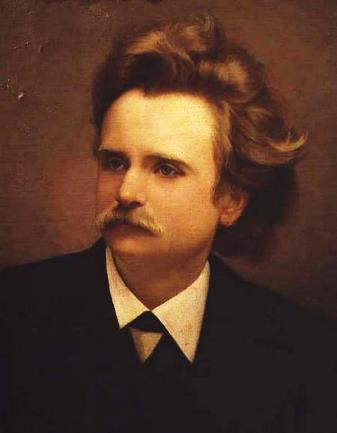 2
1
10 баллов
6
Автор и название музыкального произведения
5
4
В
А
Россини. «Неаполитанская тарантелла»
Моцарт. «Маленькая ночная серенада»
3
2
D
C
Григ.
«Шествие гномов»
Бах. «Шутка» из оркестровой сюиты № 2
1
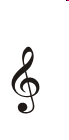 50/50
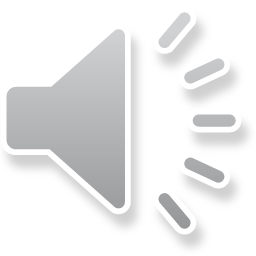 6
Автор и название музыкального произведения
5
4
А
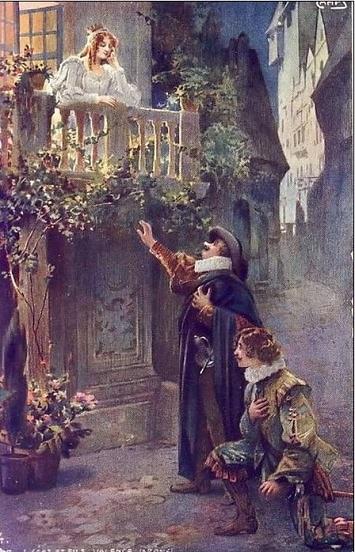 Моцарт. «Маленькая ночная серенада»
3
2
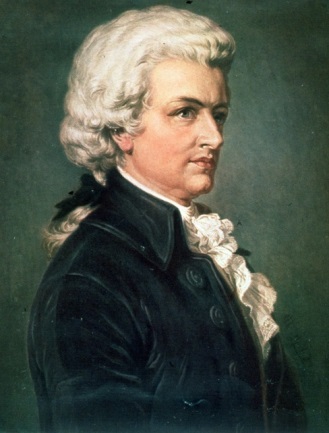 1
15 баллов
Определите музыкальную форму по схеме
6
5
4
3
В   рондо
А   вариации
2
D   куплетная
C   сонатная
1
50/50
Определите музыкальную форму по схеме
6
5
4
3
2
D   куплетная
1
21 балл
6
Пьеса, предназначенная для развития технических навыков музыканта
5
4
3
В   увертюра
А   прелюдия
2
D   этюд
C   фуга
1
50/50
6
Пьеса, предназначенная для развития технических навыков музыканта
5
4
3
2
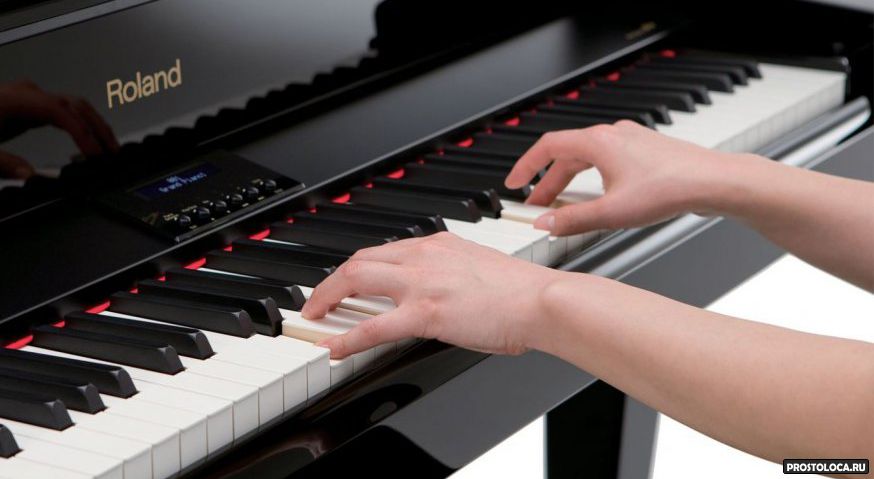 D   этюд
1
1 балл
6
Определите музыкальный инструмент по звучанию
5
4
3
В   гитара
А   орган
2
D   клавесин
C   арфа
1
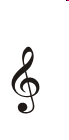 50/50
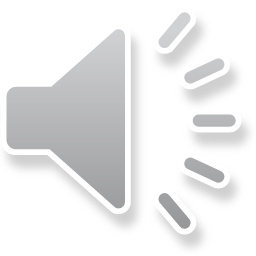 6
Определите музыкальный инструмент по звучанию
5
4
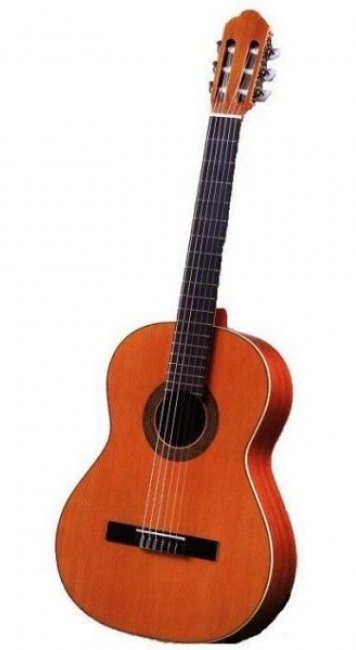 3
В   гитара
2
1
3 балла
6
По произведениям А.С. Пушкина создал оперу «Руслан и Людмила», романс «Я помню чудное мгновенье»
5
4
3
В   Мусоргский
А   Чайковский
2
D   Бородин
C   Глинка
1
50/50
6
По произведениям А.С. Пушкина создал оперу «Руслан и Людмила», романс «Я помню чудное мгновенье»
5
4
3
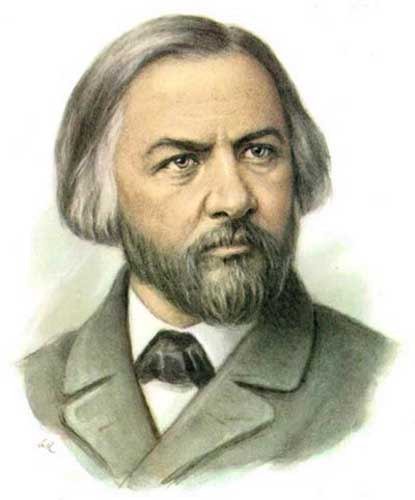 2
C   Глинка
1
6 баллов
6
Струнный смычковый музыкальный инструмент, который в басне И.А. Крылова «Квартет» назван «басом»
5
4
3
В   виолончель
А   контрабас
2
D   туба
C   фагот
1
50/50
6
Струнный смычковый музыкальный инструмент, который в басне И.А. Крылова «Квартет» назван «басом»
5
4
3
В   виолончель
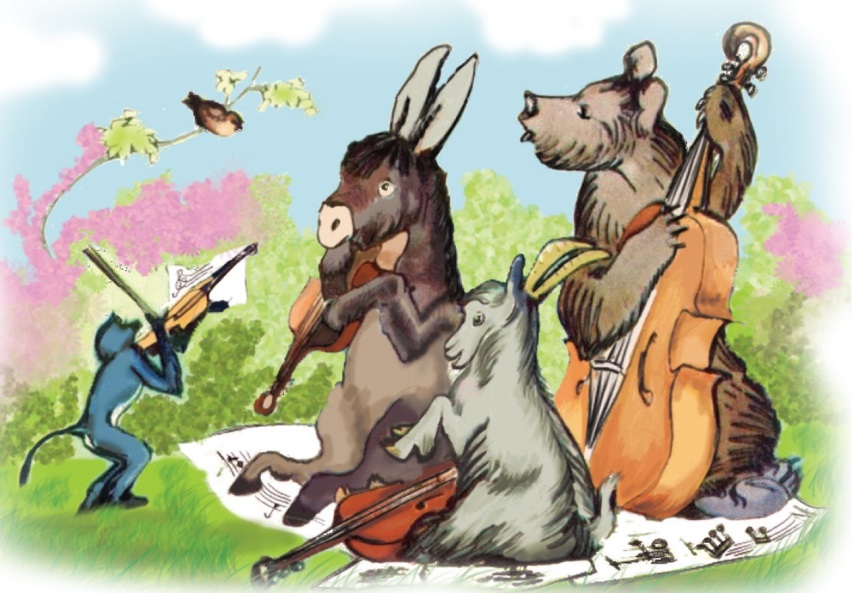 2
1
10 баллов
6
Автор и название музыкального произведения
5
4
В
А
Бетховен. Соната № 14 «Лунная»
Моцарт. «Турецкое рондо»
3
2
D
C
Шопен. Прелюдия, соч.28, № 7
Бетховен. 
«К Элизе»
1
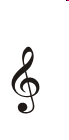 50/50
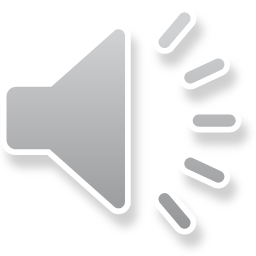 6
Автор и название музыкального произведения
5
4
А
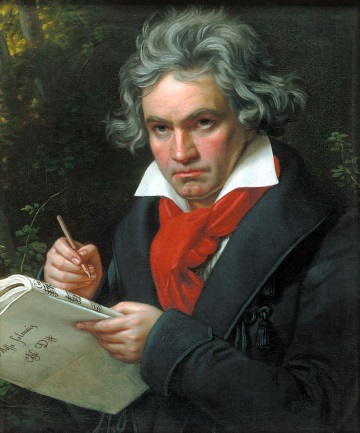 Бетховен. Соната № 14 «Лунная»
3
2
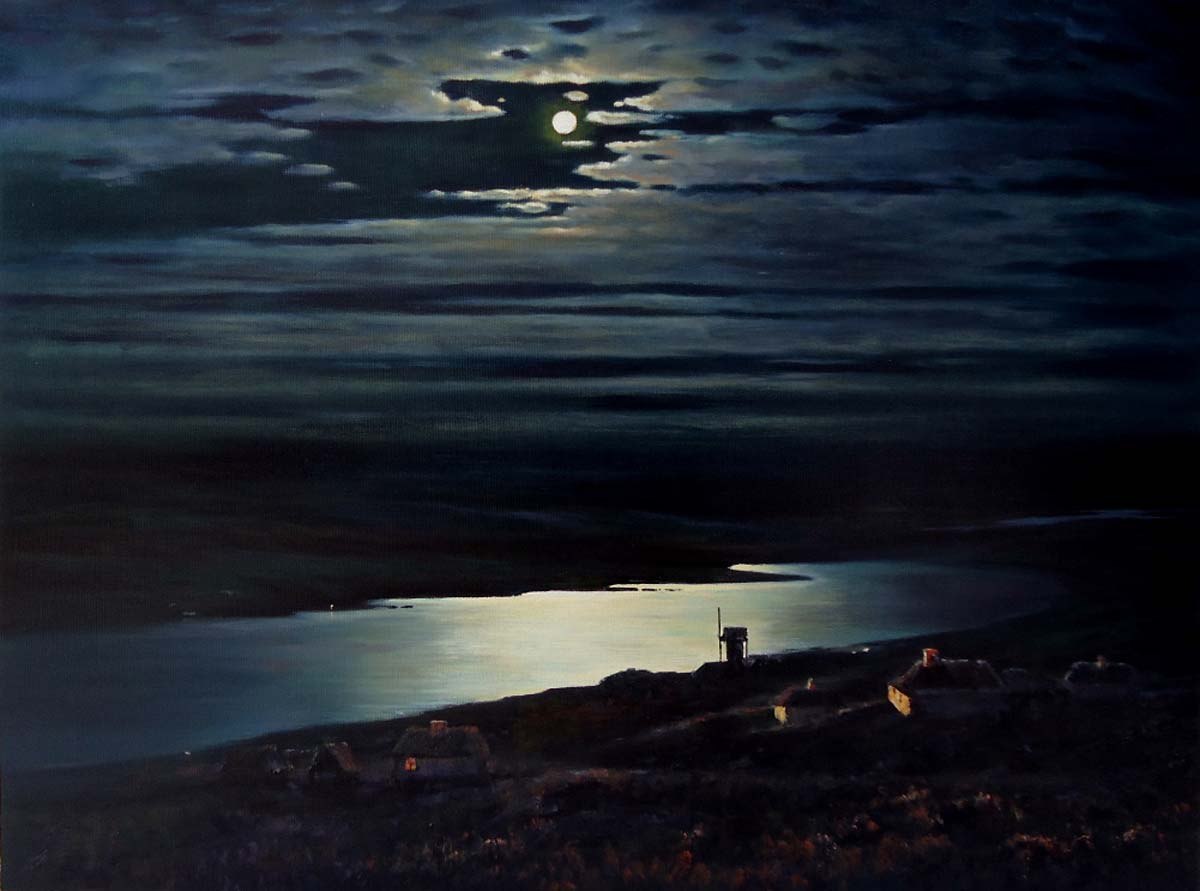 1
15 баллов
Определите музыкальную форму по схеме
6
5
4
3
В   куплетная
А   рондо
2
D   вариации
C   сонатная
1
50/50
Определите музыкальную форму по схеме
6
5
4
3
2
D   вариации
1
21 балл
6
Самый большой музыкальный инструмент. Встречается в католических соборах Западной Европы
5
4
3
В   туба
А   фагот
2
D   орган
C   контрабас
1
50/50
6
Самый большой музыкальный инструмент. Встречается в католических соборах Западной Европы
5
4
3
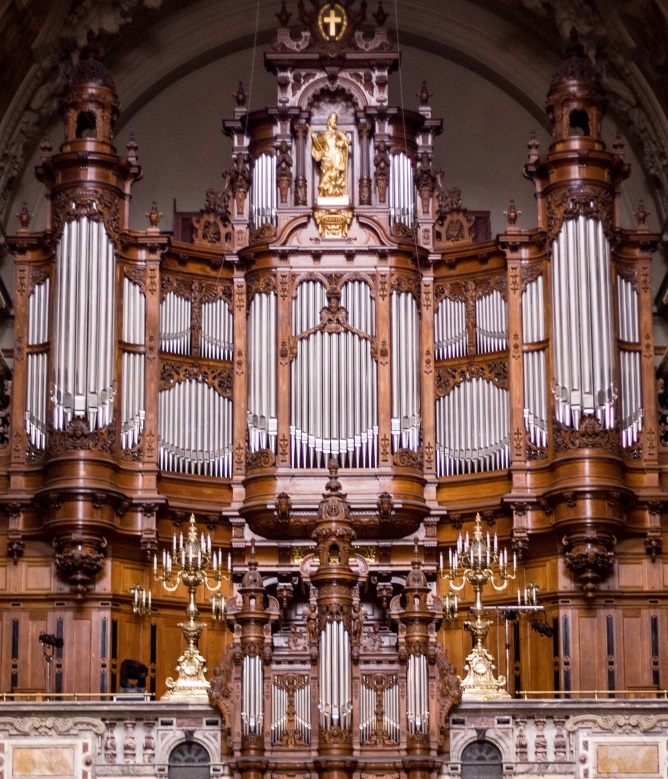 2
D   орган
1
1 балл
6
Определите музыкальный инструмент по звучанию
5
4
3
В   клавесин
А   орган
2
D   арфа
C   гитара
1
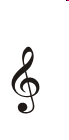 50/50
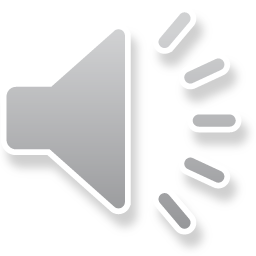 6
Определите музыкальный инструмент по звучанию
5
4
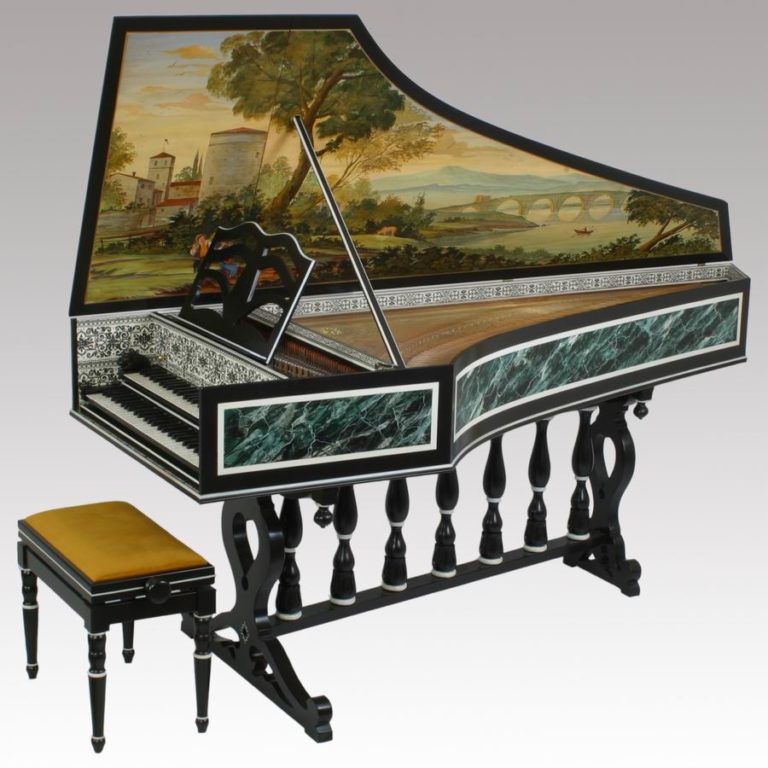 В   клавесин
3
2
1
3 балла
6
Хоровая песня строгого и торжественного характера
5
4
3
В   баллада
А   гимн
2
D   серенада
C   вокализ
1
50/50
6
Хоровая песня строгого и торжественного характера
5
4
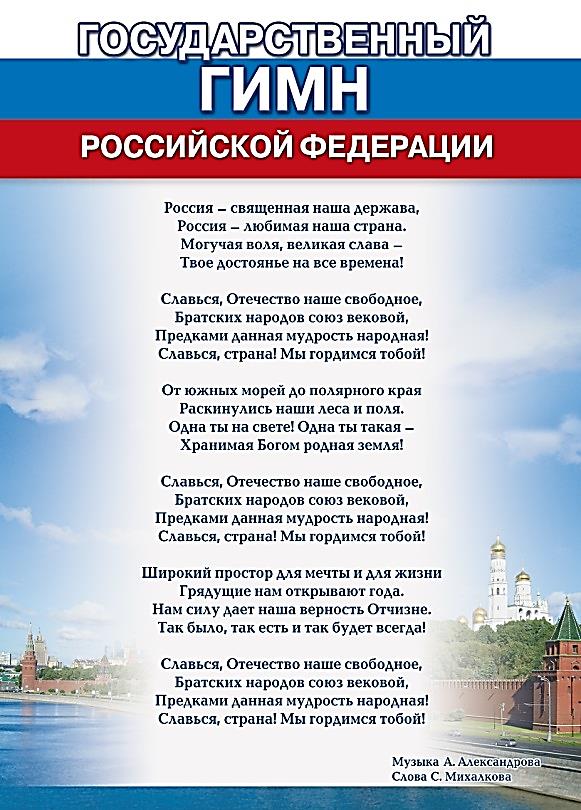 3
А   гимн
2
1
6 баллов
6
Автор и название музыкального произведения
5
4
В
А
Римский-Корсаков. «Полёт шмеля»
Григ. 
«В пещере горного короля»
3
2
D
C
Хачатурян. «Танец с саблями»
Мусоргский. «Избушка на курьих ножках»
1
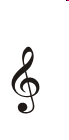 50/50
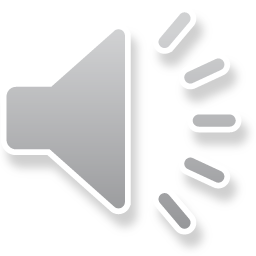 6
Автор и название музыкального произведения
5
4
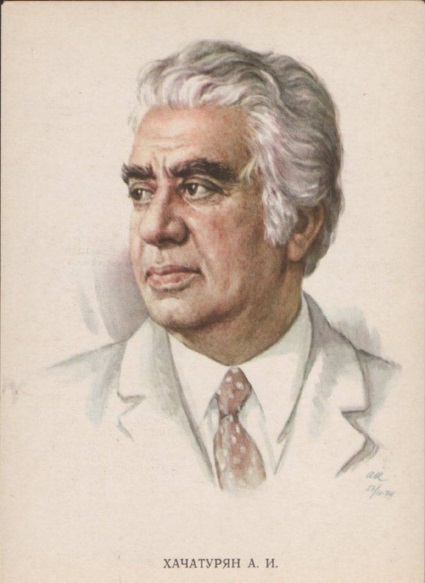 3
2
D
Хачатурян. «Танец с саблями»
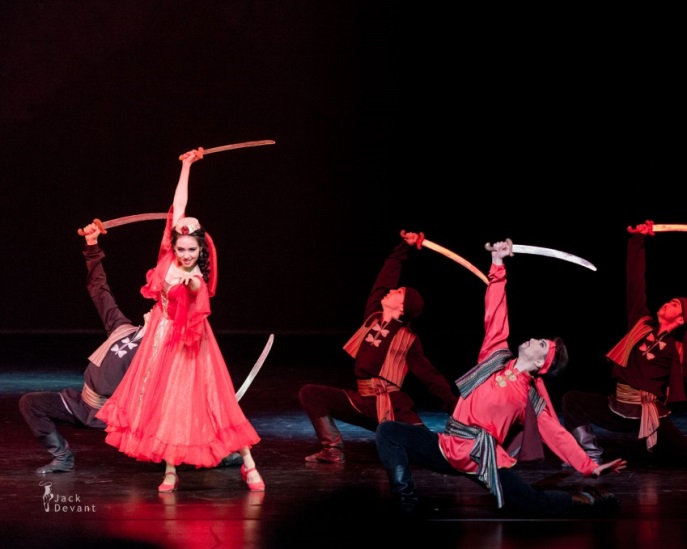 1
10 баллов
6
Автор опер «Снегурочка», «Сказка о царе Салтане», «Садко», «Золотой петушок»
5
4
А   Глинка
В   Мусоргский
3
2
C
Римский-Корсаков
D   Чайковский
1
50/50
6
Автор опер «Снегурочка», «Сказка о царе Салтане», «Садко», «Золотой петушок»
5
4
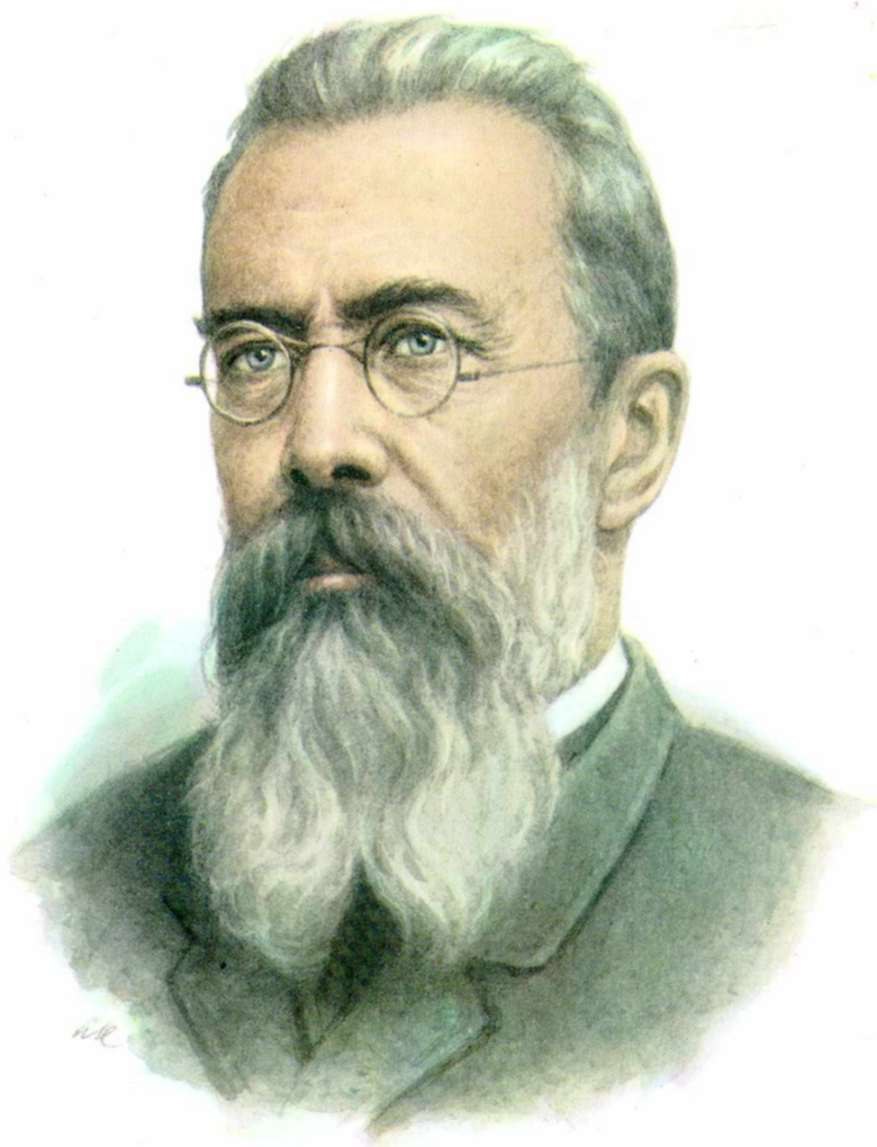 3
2
C
Римский-Корсаков
1
15 баллов
6
Определите музыкальную форму по обозначению:
a b a c a d a
5
4
3
В   вариации
А   рондо
2
D   сонатная
C   куплетная
1
50/50
6
Определите музыкальную форму по обозначению:
a b a c a d a
5
4
3
А   рондо
2
1
21 балл
6
Определите музыкальный инструмент по звучанию
5
4
3
В   кастаньеты
А   бубен
2
D   барабан
C   ксилофон
1
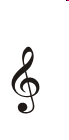 50/50
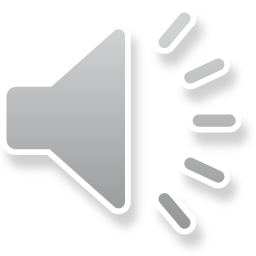 6
Определите музыкальный инструмент по звучанию
5
4
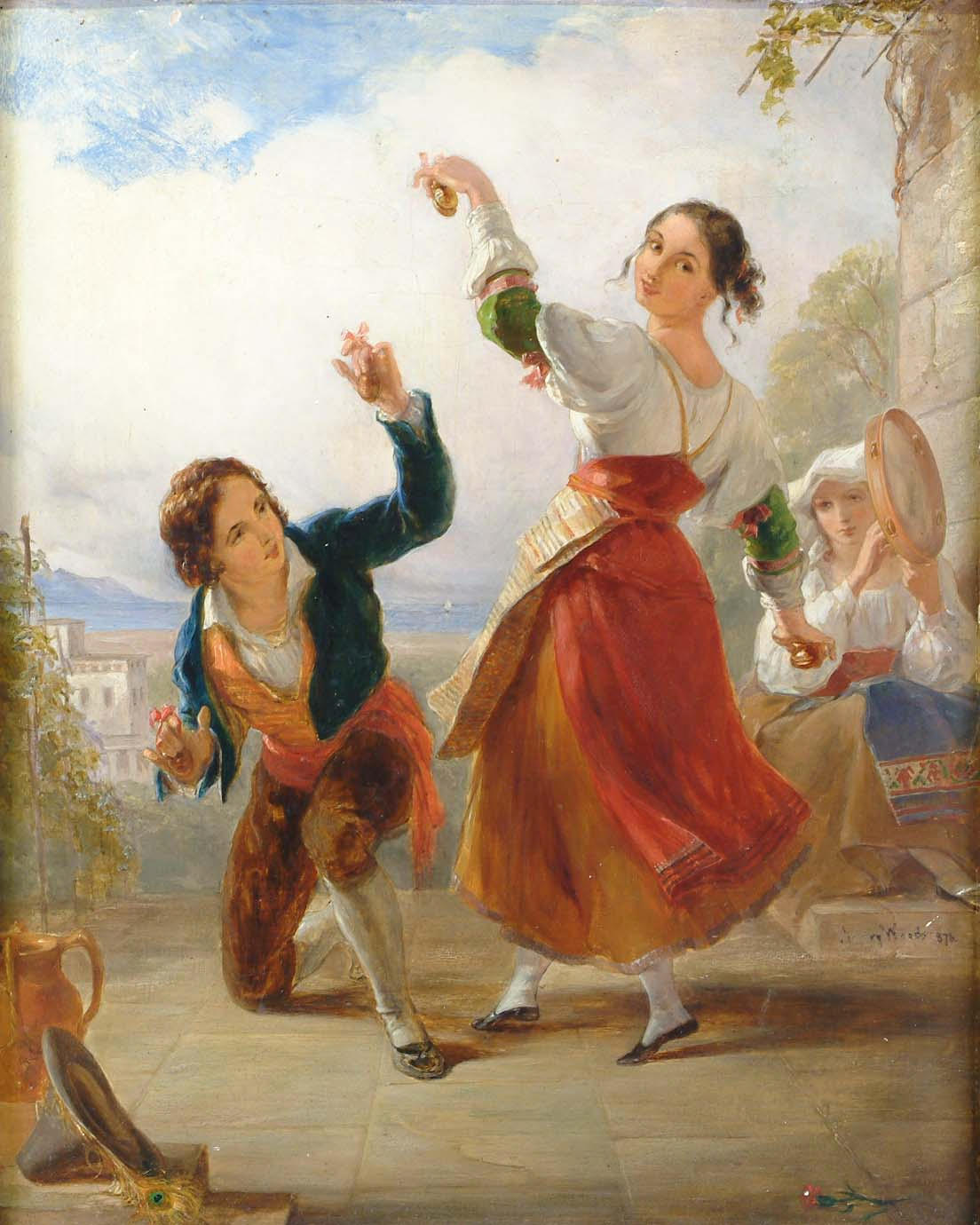 3
В   кастаньеты
2
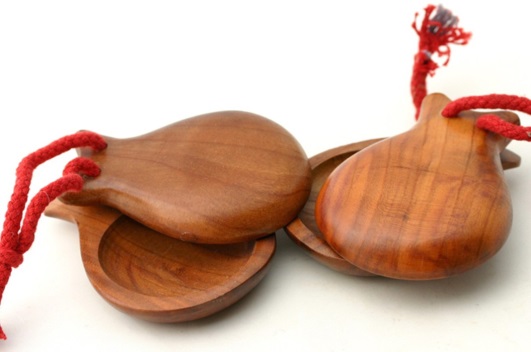 1
1 балл
6
Автор симфонической сказки «Петя и волк», кантаты «Александр Невский», балета «Ромео и Джульетта»
5
4
3
В   Рахманинов
А   Чайковский
2
D   Хачатурян
C   Прокофьев
1
50/50
6
Автор симфонической сказки «Петя и волк», кантаты «Александр Невский», балета «Ромео и Джульетта»
5
4
3
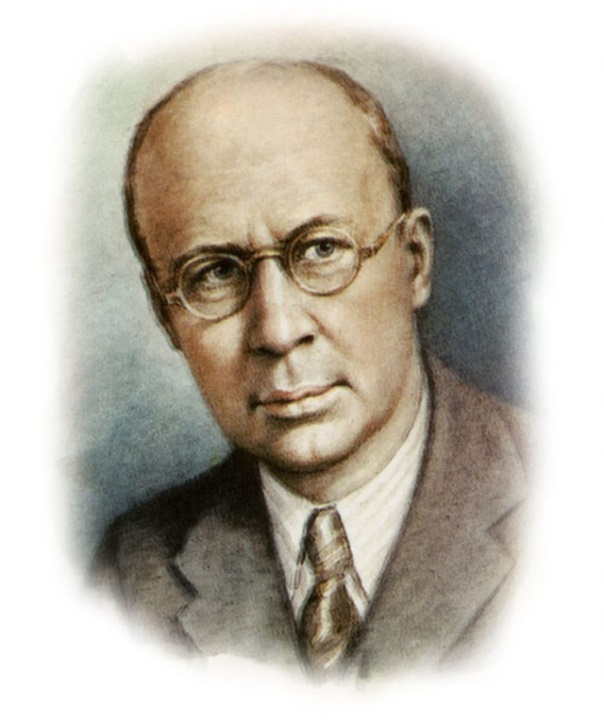 2
C   Прокофьев
1
3 балла
6
Автор и название музыкального произведения
5
4
В
А
Мусоргский. «Избушка на курьих ножках»
Чайковский. «Танец феи Драже»
3
2
D
C
Римский-Корсаков. «Полёт шмеля»
Хачатурян. «Танец с саблями»
1
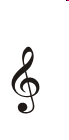 50/50
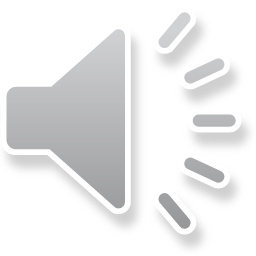 6
Автор и название музыкального произведения
5
4
3
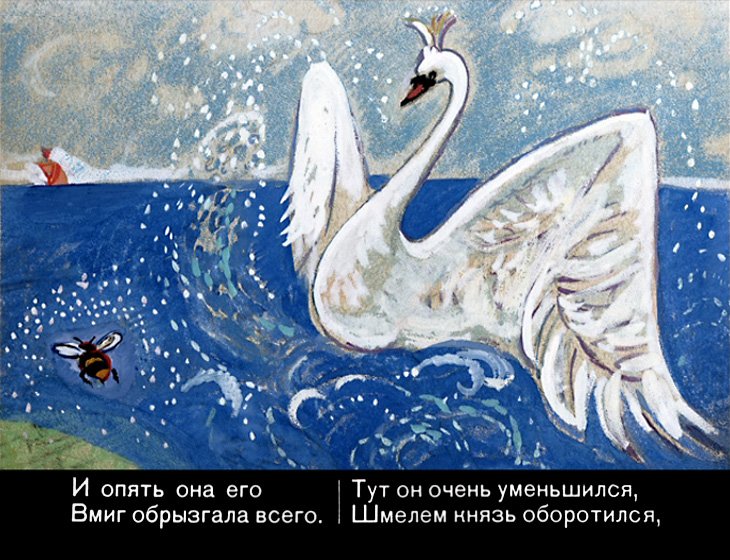 2
D
Римский-Корсаков. «Полёт шмеля»
1
6 баллов
Инструментальное вступление к театральному спектаклю с музыкой
6
5
4
3
В   баллада
А   увертюра
2
D   фуга
C   кантата
1
50/50
Инструментальное вступление к театральному спектаклю с музыкой
6
5
4
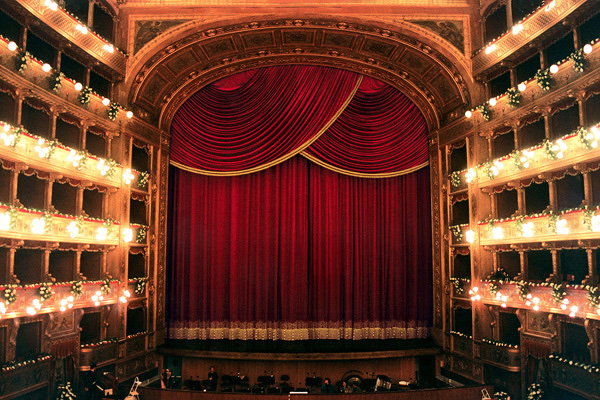 3
А   увертюра
2
1
10 баллов
6
Музыкальный инструмент, который часто используют для исполнения мелодий о любви и  создания образов лебедей
5
4
3
В   арфа
А   скрипка
2
D   гобой
C   флейта
1
50/50
6
Музыкальный инструмент, который часто используют для исполнения мелодий о любви и  создания образов лебедей
5
4
3
2
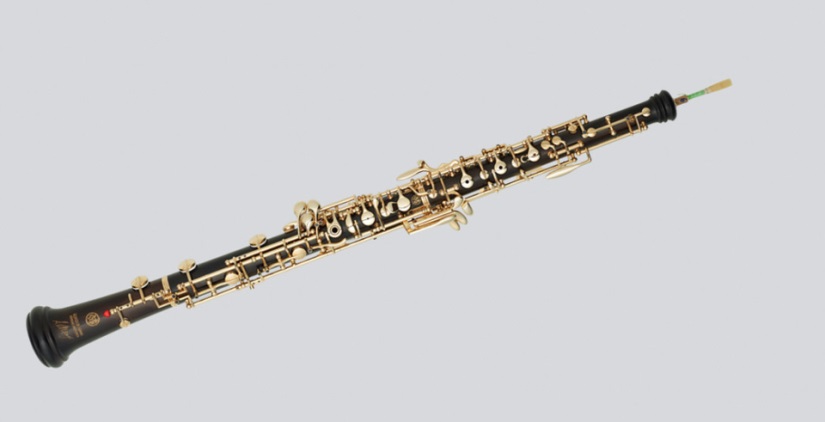 D   гобой
1
15 баллов
6
Определите музыкальную форму по обозначению:
ab a1b a2b
5
4
3
В   куплетная
А   вариации
2
D   рондо
C   сонатная
1
50/50
6
Определите музыкальную форму по обозначению:
ab a1b a2b
5
4
3
В   куплетная
2
1
21 балл
6
Определите музыкальный инструмент по звучанию
5
4
3
В   арфа
А   аккордеон
2
D   орган
C   фортепиано
1
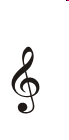 50/50
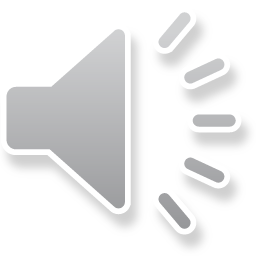 6
Определите музыкальный инструмент по звучанию
5
4
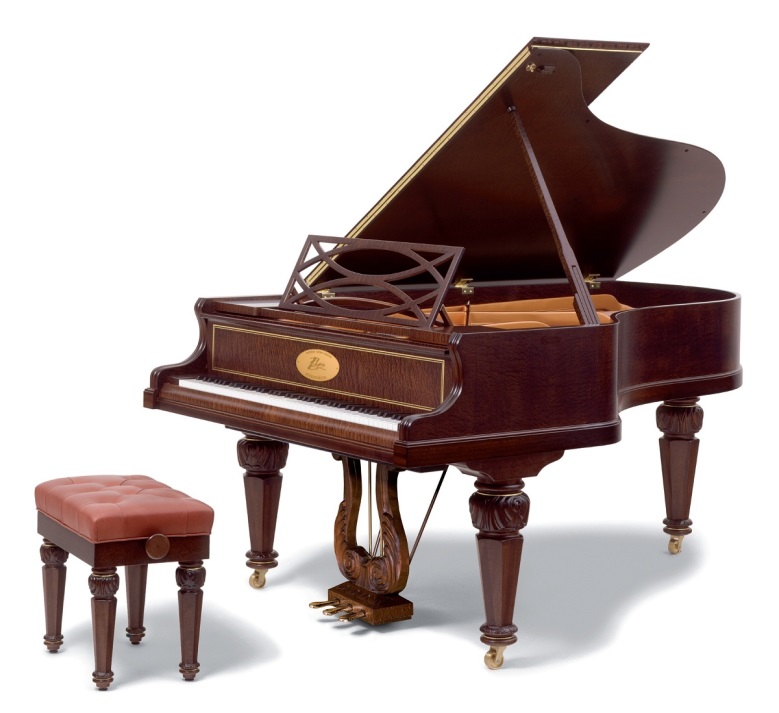 3
2
C   фортепиано
1
1 балл
6
Большое вокальное произведение – повествование с элементами фантастики
5
4
3
В   серенада
А   баллада
2
D   романс
C   вокализ
1
50/50
6
Большое вокальное произведение – повествование с элементами фантастики
5
4
3
А   баллада
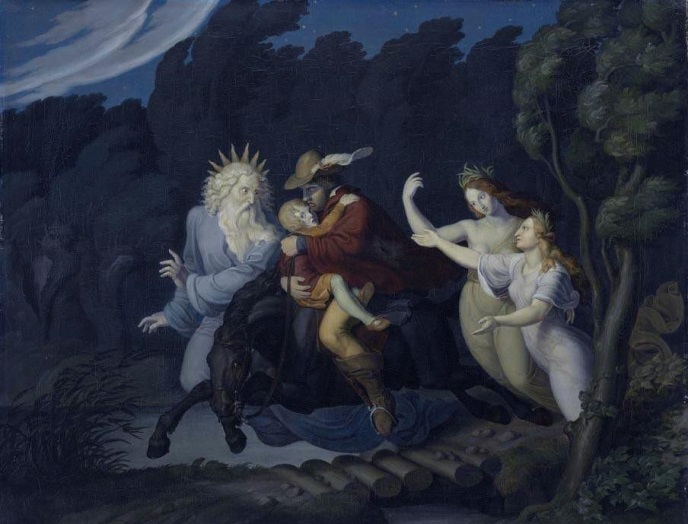 2
1
3 балла
6
Автор и название музыкального произведения
5
4
В
А
Чайковский. Марш из балета «Щелкунчик»
Бизе. 
«Марш Тореадора»
3
2
D
C
Григ.
«Шествие гномов»
Мендельсон. «Свадебный марш»
1
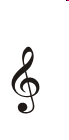 50/50
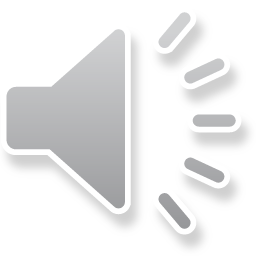 6
Автор и название музыкального произведения
5
4
А
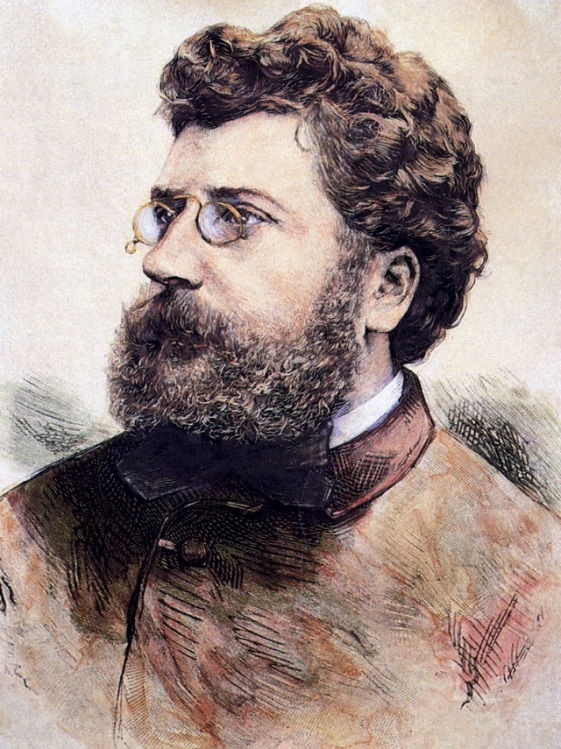 Бизе. 
«Марш Тореадора»
3
2
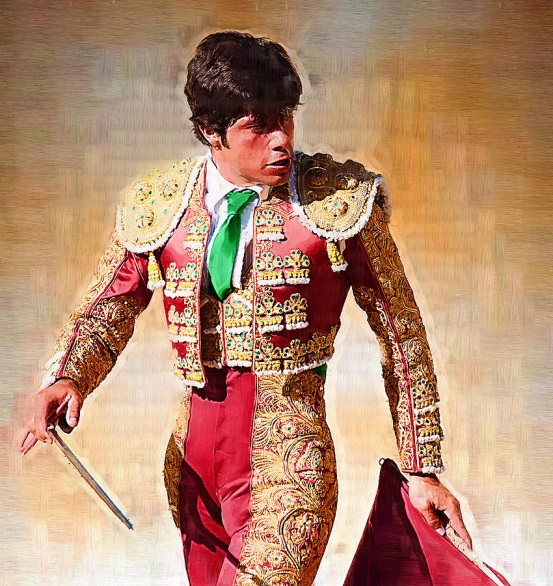 1
6 баллов
6
Музыкальный инструмент с мягким благородным звучанием. Название в переводе с немецкого языка означает «лесной рог»
5
4
3
В   труба
А   туба
2
D   тромбон
C   валторна
1
50/50
6
Музыкальный инструмент с мягким благородным звучанием. Название в переводе с немецкого языка означает «лесной рог»
5
4
3
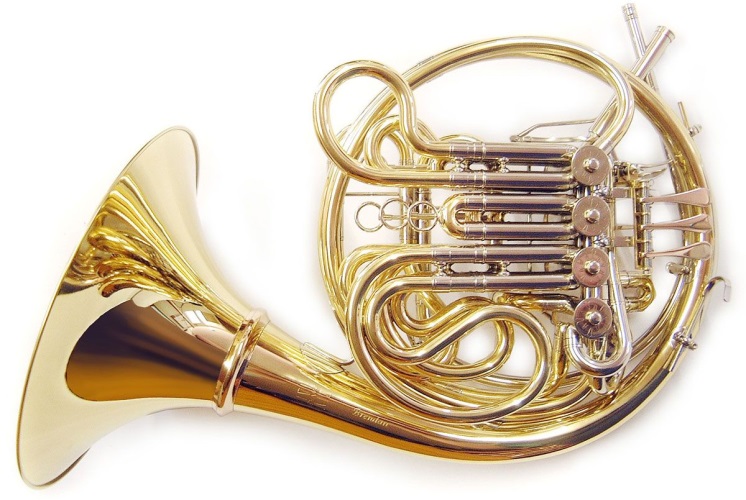 2
C   валторна
1
10 баллов
6
Композитор, который в годы Великой Отечественной войны написал «Ленинградскую симфонию»
5
4
3
В   Шостакович
А   Прокофьев
2
D   Свиридов
C   Рахманинов
1
50/50
6
Композитор, который в годы Великой Отечественной войны написал «Ленинградскую симфонию»
5
4
3
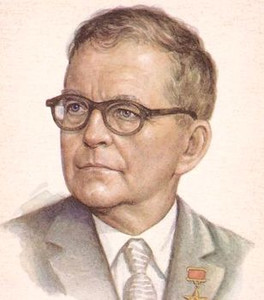 В   Шостакович
2
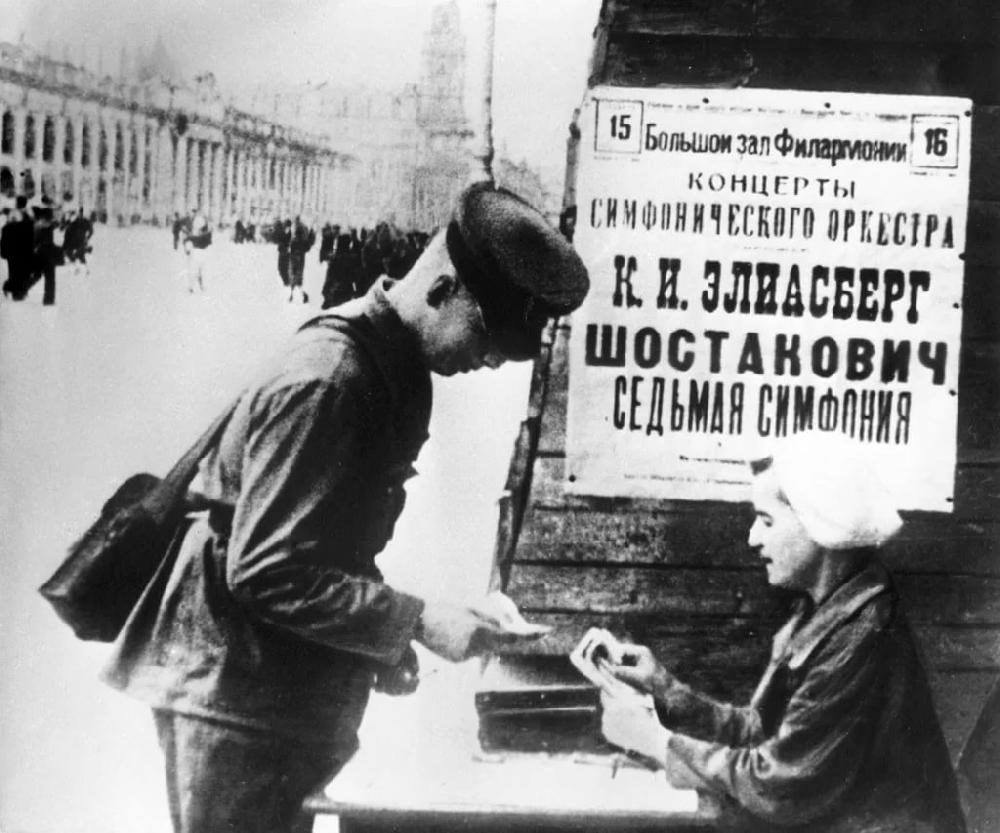 1
15 баллов
6
Определите музыкальную форму по обозначению:
a a1 a2 a3 a4
5
4
3
В   куплетная
А   сонатная
2
D   вариации
C   рондо
1
50/50
6
Определите музыкальную форму по обозначению:
a a1 a2 a3 a4
5
4
3
2
D   вариации
1
21 балл
Игра окончена